Treatment in Psychiatry
Jitka Hüttlová
Department of Psychiatry, University Hospital Brno and Faculty of Medicine of Masaryk University
Treatment in Psychiatry
Treatment in Psychiatry
A. BIOLOGICAL treatment
Psychopharmacotherapy
Electroconvulsive Therapy (ECT)
Repetitive Transcranial Magnetic Stimulation  (rTMS)
Deep Brain Stimulation (DBS)
Vagus Nerve Stimulation
Light Therapy

B. PSYCHOSOCIAL treatment
Psychotherapy
Psychiatric rehabilitation
Other (music therapy, art therapy, ergotherapy…)
Psychopharmacotherapy
Main Psychopharmacological Drugs
1. Antidepressants 
2. Mood stabilizers
3. Antipsychotics
4. Anxiolytics
5. Hypnotics
6. Cognition-Enhancing Drugs
7. Psychostimulants
1.Antidepressants
General guidelines for antidepressant use
Antidepressant efficacy is very similar so selection is based on past history of a response, side effect profile and coexisting medical conditions.
There is a delay typically of 2-4 weeks after a therapeutic dose is achieved before symptoms improve.
If no improvement is seen after a trial of adequate length and adequate dose, either switch to another antidepressant or augment with another agent.
1.Antidepressants
Neurobiology
Lack of monoamine neurotransmitters → depression
Increase in monoamine neurotransmitters → treatment of depression




                            (Stahl 1997)
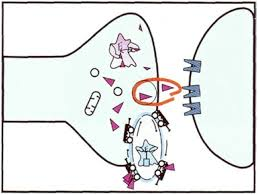 1.Antidepressants
Neurotransmitter Reuptake Inhibition and Binding Affinity to Receptors
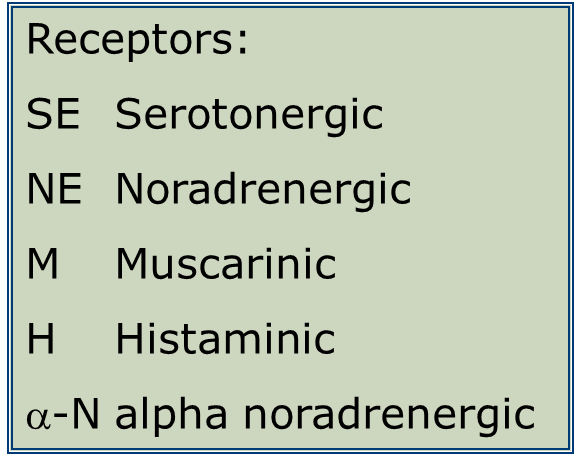 Psychopharmacotherapy
Main Psychopharmacological Drugs
1. Antidepressants 
2. Mood stabilizers
3. Antipsychotics
4. Anxiolytics
5. Hypnotics
6. Cognition-Enhancing Drugs
7. Psychostimulants
2. Mood stabilizers
Mood stabilizers
Indications: Bipolar, cyclothymia, schizoaffective, impulse control and intermittent explosive disorders.
Classes: Lithium, anticonvulsants, antipsychotics
Which you select depends on what you are treating and on the side effect profile.
Psychopharmacotherapy
Main Psychopharmacological Drugs
1. Antidepressants 
2. Mood stabilizers
3. Antipsychotics
4. Anxiolytics
5. Hypnotics
6. Cognition-Enhancing Drugs
7. Psychostimulants
3. Antipsychotics
Neurobiology
Excess of DOPAMINE → schizophrenia
Decrease in Dopamine → treatment of schizophrenia
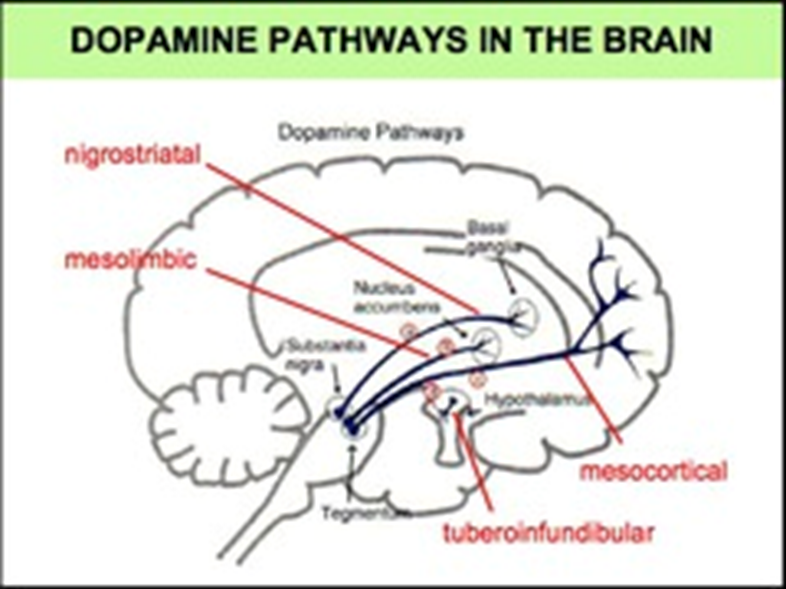 3. Antipsychotics
Neurobiology
MESOCORTICAL- associated with negative and cognitive symptoms
MESOLIMBIC- associated with positive symptoms (hallucinations, delusions, and thought disorders)
NIGROSTRIATAL- associated with movement regulation, Parkinsonian movements i.e. rigidity, bradykinesia, tremors), akathisia and dystonia
TUBEROINFUNDIBULAR - associated with hyperprolactinemia(gynecomastia/galactorrhea/decreased libido/menstrual dysfunction).
3. Antipsychotics
Classification
A. Typical antipsychotics                      (=1st generation antipsychotics, classical neuroleptics,)
B. Atypical antipsychotics                    (=2nd generation antipsychotics)
3. Antipsychotics
A.Typical antipsychotics(1st generation)
previous generation
are D2 dopamine receptor antagonists
High potency typical antipsychotics bind to the D2 receptor with high affinity. As a result they have higher risk of extrapyramidal side effects.
Examples: fluphenazine, haloperidol, flupenthixol
Low potency typical antipsychotics have less affinity for the D2 receptors but tend to interact with nondopaminergic receptors resulting in more cardiotoxic and anticholinergic adverse effects including sedation, hypotension. 
Examples: chlorpromazine, thioridazine
3. Antipsychotics
B.Atypical Antipsychotics(2nd generation)
dopamine D2 receptor-blocking effect is lowered in affinity
combined with effects on other receptors
better influencing of negative and affective symptoms
significantly reduce or prevent the cognitive impairment
signifinantly less side effects
examples:  risperidon, olanzapin, quetiapin
3. Antipsychotics
Adverse effects
Extrapyramidal side effects (EPS): Acute dystonia, Parkinson syndrome, Akathisia
Neuroleptic Malignant Syndrome (NMS): Characterized by severe muscle rigidity, fever, altered mental status, autonomic instability, elevated WBC, CPK Potentially fatal.
Weight gain, sedation, dyslipidemia, hyperprolactinemia, agranulocytosis, sexual dysfunctions…
Psychopharmacotherapy
Main Psychopharmacological Drugs
1. Antidepressants 
2. Mood stabilizers
3. Antipsychotics
4. Anxiolytics
5. Hypnotics
6. Cognition-Enhancing Drugs
7. Psychostimulants
4. Anxiolytics
General information
Used to treat many diagnoses including panic disorder, generalized anxiety disorder, substance-related disorders and their withdrawal, insomnias and parasomnias. 
In anxiety disorders often use anxiolytics in combination with SSRIS or SNRIs for treatment.
Main group – Benzodiazepines – cave – the risk of addiction !!!!
4. Anxiolytics
Action Profiles of Benzodiazepines
4. Anxiolytics
Examples
Short-term:  oxazepam, lorazepam
Medium-term: alprazolam, bromazepam
Long-term: diazepam, clonazepam
4. Anxiolytics
Non-benzodiazepine anxiolytics
Non-addictive
Delayed onset of therapeutic effect

Examples: guaiphenesine, hydroxyzine, buspirone
Psychopharmacotherapy
Main Psychopharmacological Drugs
1. Antidepressants 
2. Mood stabilizers
3. Antipsychotics
4. Anxiolytics
5. Hypnotics
6. Cognition-Enhancing Drugs
7. Psychostimulants
5. Hypnotics
General information
drugs with sedative effect
primary function is to induce sleep and to be used in the treatment of insomnia
Psychopharmacotherapy
Main Psychopharmacological Drugs
1. Antidepressants 
2. Mood stabilizers
3. Antipsychotics
4. Anxiolytics
5. Hypnotics
6. Cognition-Enhancing Drugs
7. Psychostimulants
6. Cognition-Enhancing Drugs
General information
improve cognition
to treat Alzheimer's disease and other cognitive deficits
A. ACETYLCHOLINESTERASE INBITORS 
-rivastigmine, donepezil

B. NMDA (N-methyl-D-aspartate) RECEPTOR ANTAGONISTS
-memantine
Psychopharmacotherapy
Main Psychopharmacological Drugs
1. Antidepressants 
2. Mood stabilizers
3. Antipsychotics
4. Anxiolytics
5. Hypnotics
6. Cognitives
7. Psychostimulants
7. Psychostimulants
General information
reduce fatigue, promote alertness and wakefulness and have possible mood enhancing properties
indicated for attention deficit hyperactivity disorder (ADHD), narcolepsy
Blocators of re-uptake dopamine and norephinephrine→ increase of dopamine and norephinephrine in synaptic cleft
Adverse effects: insomnia, agitation, anxiety and confusion, 
Methylphedinate, atomoxetine
Psychopharmacotherapy
Main Psychopharmacological Drugs
1. Antidepressants 
2. Mood stabilizers
3. Antipsychotics
4. Anxiolytics
5. Hypnotics
6. Cognition-Enhancing Drugs
7. Psychostimulants
Treatment in Psychiatry
Treatment in Psychiatry
A. BIOLOGICAL treatment
Psychopharmacotherapy
Electroconvulsive Therapy (ECT)
Repetitive Transcranial Magnetic Stimulation  (rTMS)
Deep Brain Stimulation (DBS)
Vagus Nerve Stimulation
Light Therapy

B. PSYCHOSOCIAL treatment
Psychotherapy
Psychiatric rehabilitation
Other (music therapy, art therapy, ergotherapy…)
ECT
Electroconvulsive therapy
procedure, in which small electric currents are passed through the brain, intentionally triggering a brief seizure
ECT seems to cause changes in brain chemistry that can quickly reverse symptoms of certain mental illnesses
when other treatments are unsuccessful
ECT
Electroconvulsive therapy
informed consent must be signitured
ECT is administered under anesthetic with a muscle relaxant
ECT can differ in its application in three ways: electrode placement, frequency of treatments, and the electrical waveform of the stimulus. 
side effects: confusion and memory lost
main indications: major depressive disorder, mania, and catatonia
rTMS
Repetitive transcranial magnetic stimulation (rTMS)
is a magnetic method used to stimulate small regions of the brain
 a magnetic field generator, or "coil", is placed near the head 
The coil produces small electric currents in the region of the brain just under the coil via electromagnetic induction. The coil is connected to a pulse generator, or stimulator,                     that delivers electric current to the coil.
Indication: major depressive disorder,           negative symptoms of schizophrenia,        auditory hallucinations,
Side effects: epileptiform paroxysm,                     mild headaches
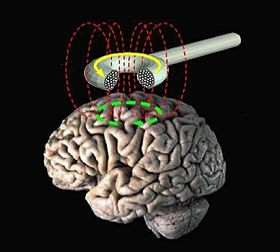 DBS
Deep brain stimulation (DBS)
is a neurosurgical procedure
involving the implantation of a medical device called a neurostimulator (sometimes referred to as a 'brain pacemaker'), which sends electrical impulses, through implanted electrodes, to specific targets in the brain (brain nuclei) for the treatment of movement and neuropsychiatric                      disorders (major depression, OCD)
has been used in a small number                      of clinical trials
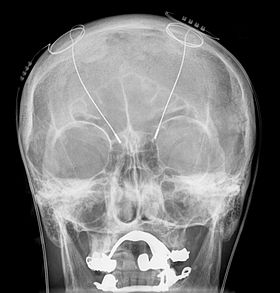 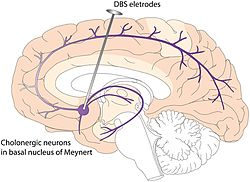 Vagus nerve stimulation
Vagus nerve stimulation
is a medical treatment that involves delivering electrical impulses to the vagus nerve. It is used as an adjunctive treatment for certain types of intractable epilepsy and treatment-resistant depression.
the device sends electrical                       signals along the vagus nerve                         to the brainstem, which then                   sends signals to certain areas                           in your brain.
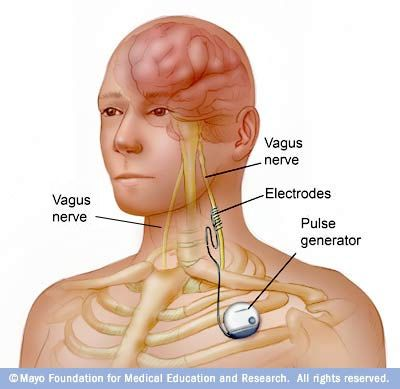 Light Therapy
Light Therapy
involves daily scheduled exposure to bright artificial light 
During light therapy, you sit or work near a device called a light therapy box. The box gives off bright light that mimics natural outdoor light.
Light therapy is thought to affect brain chemicals linked to mood and sleep
Biorhythm  
Indication: treatment for SAD (Seasonal Affective Disorder), other types of depression, sleep disorders and other conditions
Side effects: eye strain, headache, nausea,                      irritability or agitation
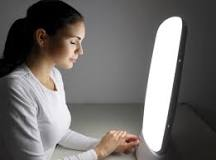 Treatment in Psychiatry
Thank you very much for your attention